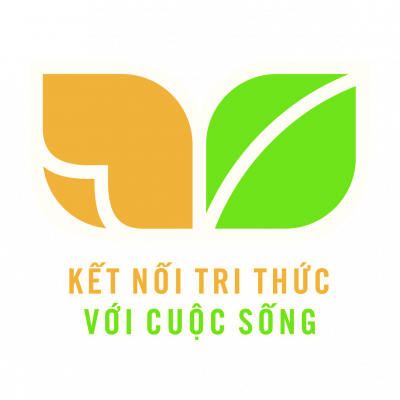 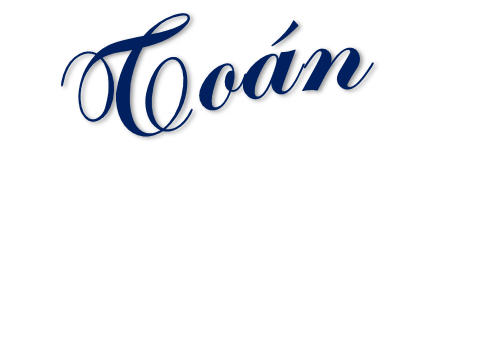 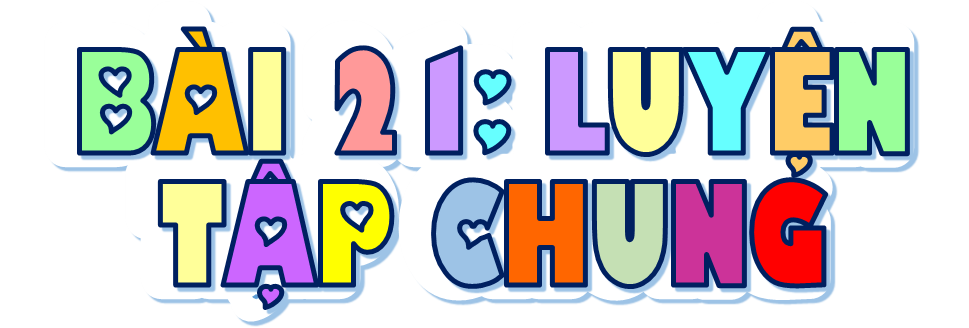 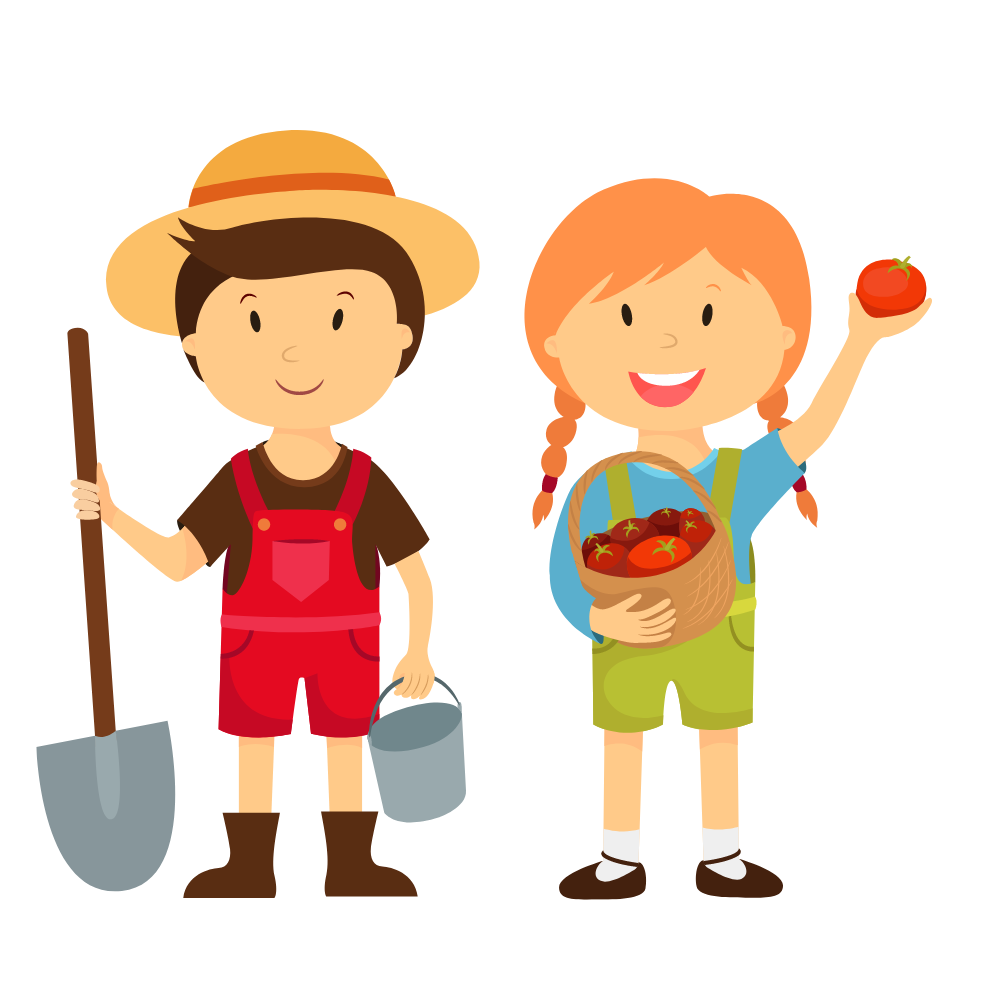 [Speaker Notes: Thiết kế: Hương Thảo – Zalo 0972.115.126. Các nick khác đều là giả mạo, ăn cắp chất xám.
Facebook: https://www.facebook.com/huongthaoGADT]
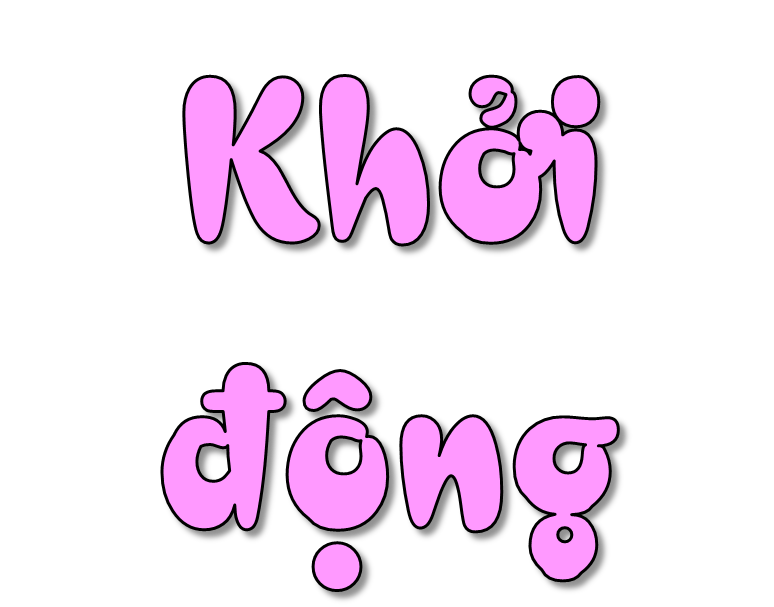 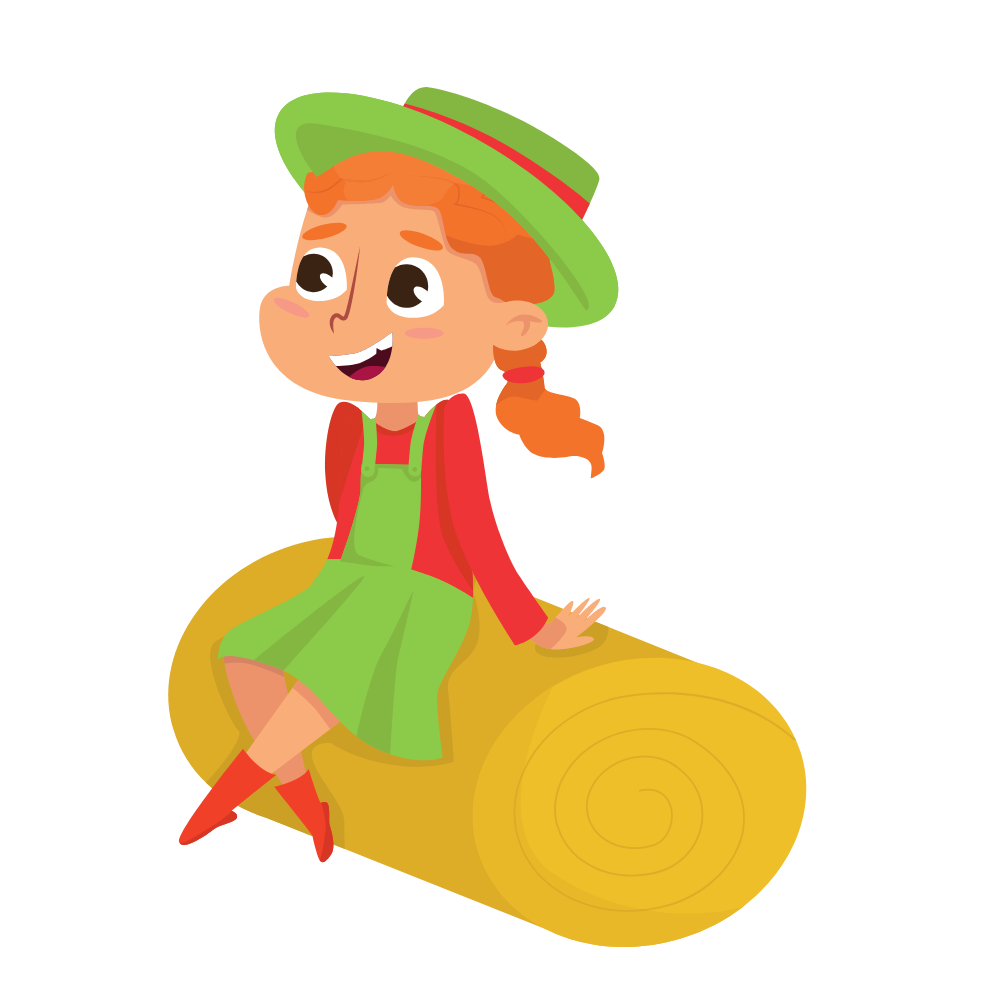 [Speaker Notes: Thiết kế: Hương Thảo – Zalo 0972.115.126. Các nick khác đều là giả mạo, ăn cắp chất xám.
Facebook: https://www.facebook.com/huongthaoGADT]
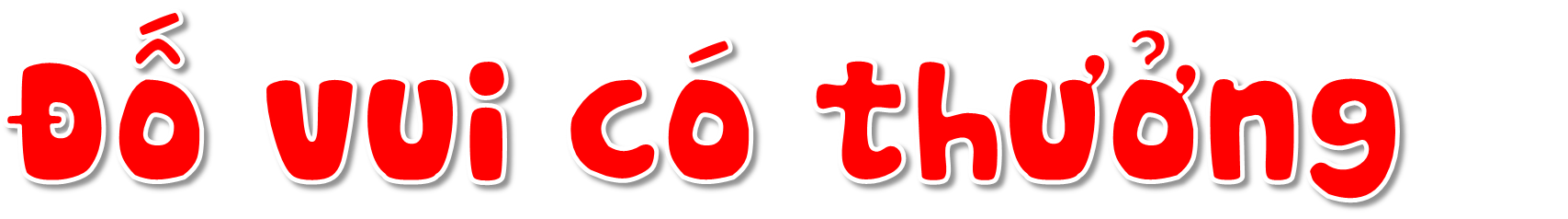 Luật chơi
Quan sát câu hỏi và ghi đáp án vào bảng con.
Trả lời đúng được 1 bông hoa điểm cộng.
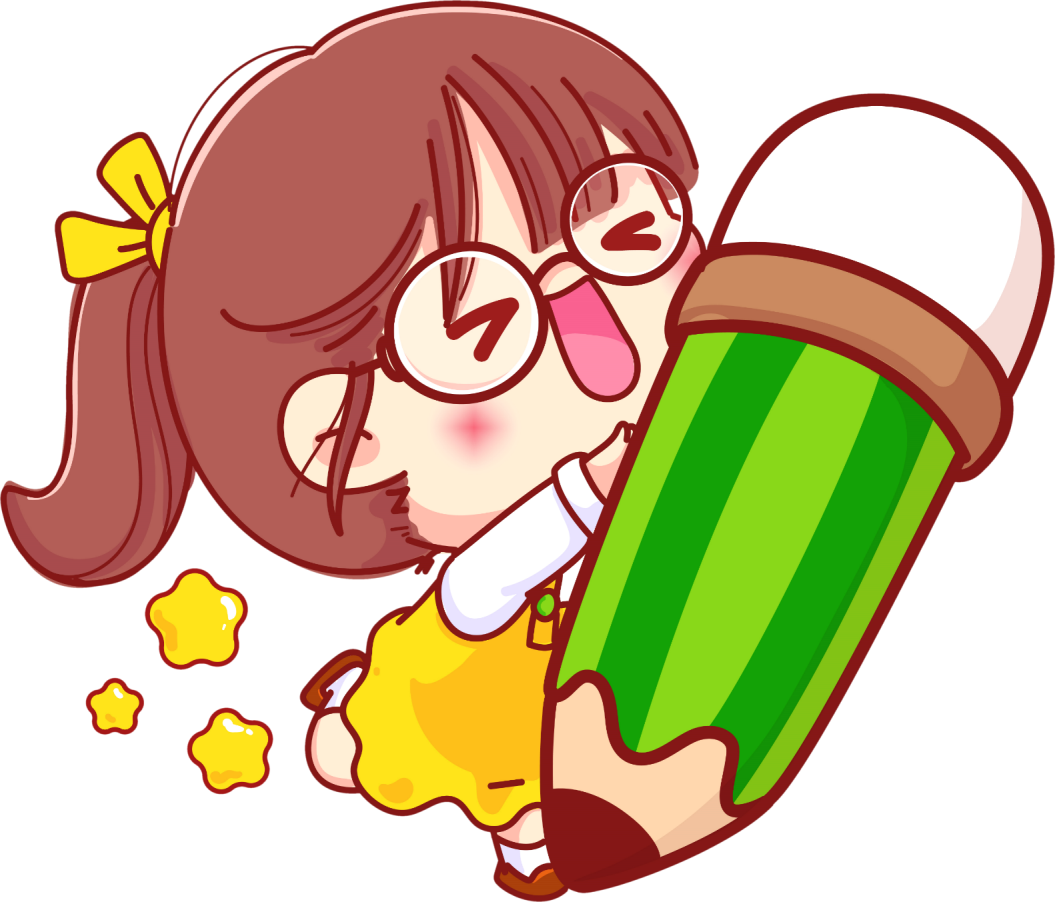 [Speaker Notes: Thiết kế: Hương Thảo – Zalo 0972.115.126. Các nick khác đều là giả mạo, ăn cắp chất xám.
Facebook: https://www.facebook.com/huongthaoGADT]
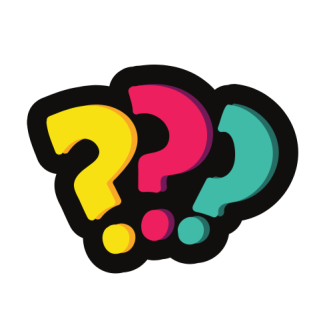 Câu 1: Bác Hồ sinh năm 1890, năm đó thuộc thế kỉ nào?
Thế kỉ XIX
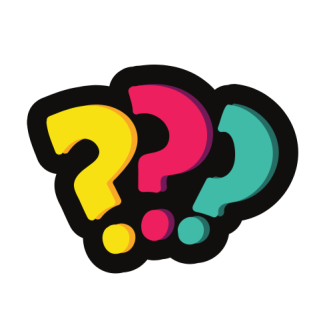 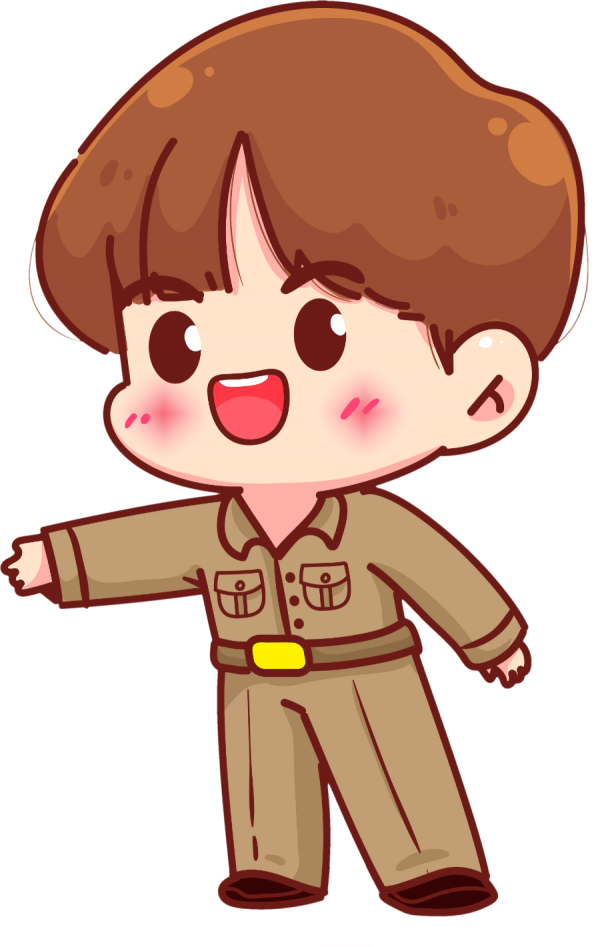 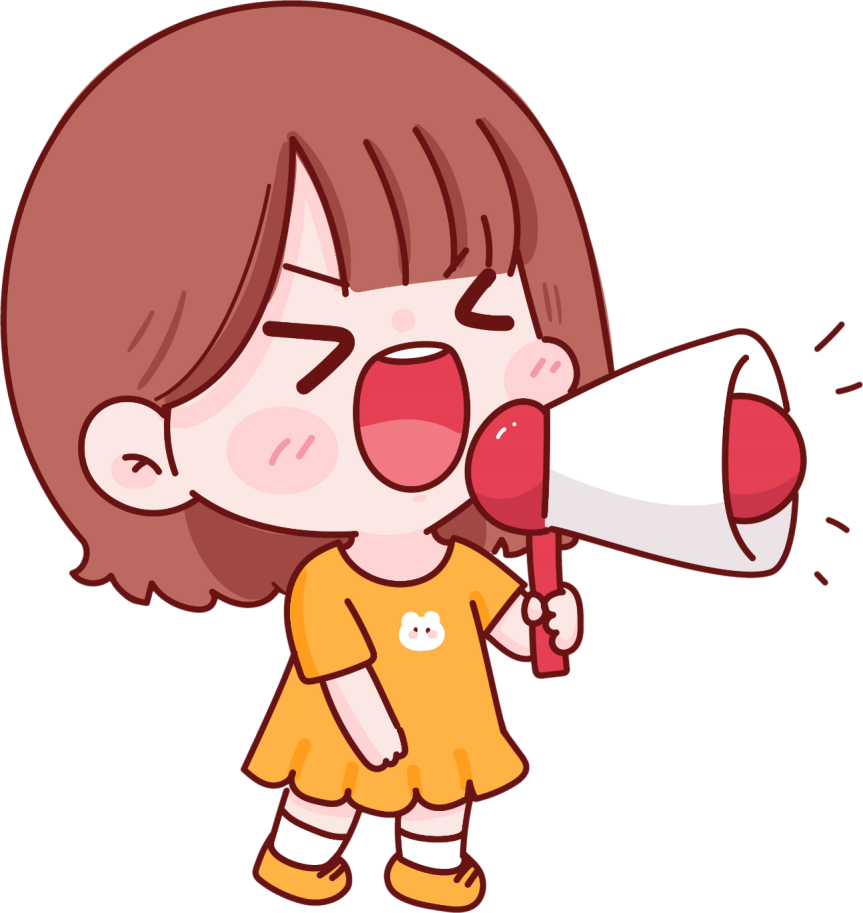 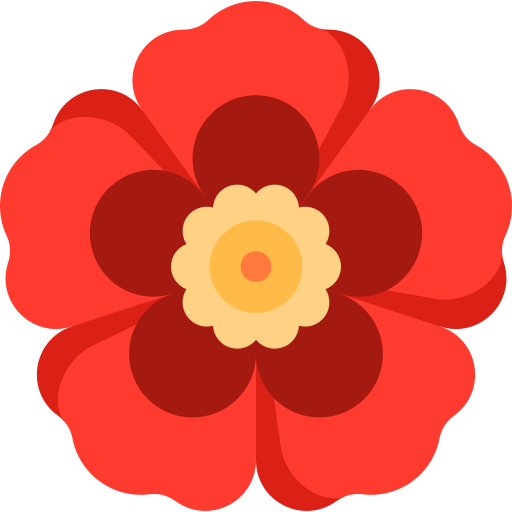 +1
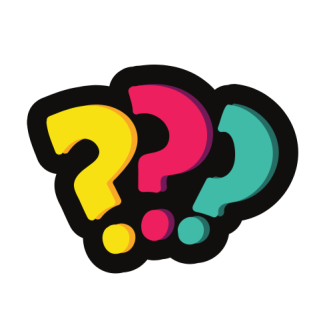 Câu 2: Em sinh năm 2014? Năm đó thuộc thế kỉ nào?
Thế kỉ XXI
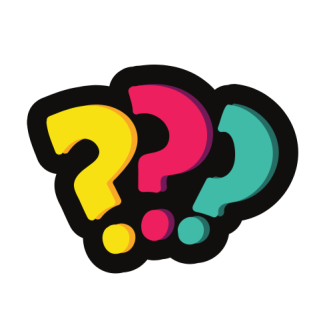 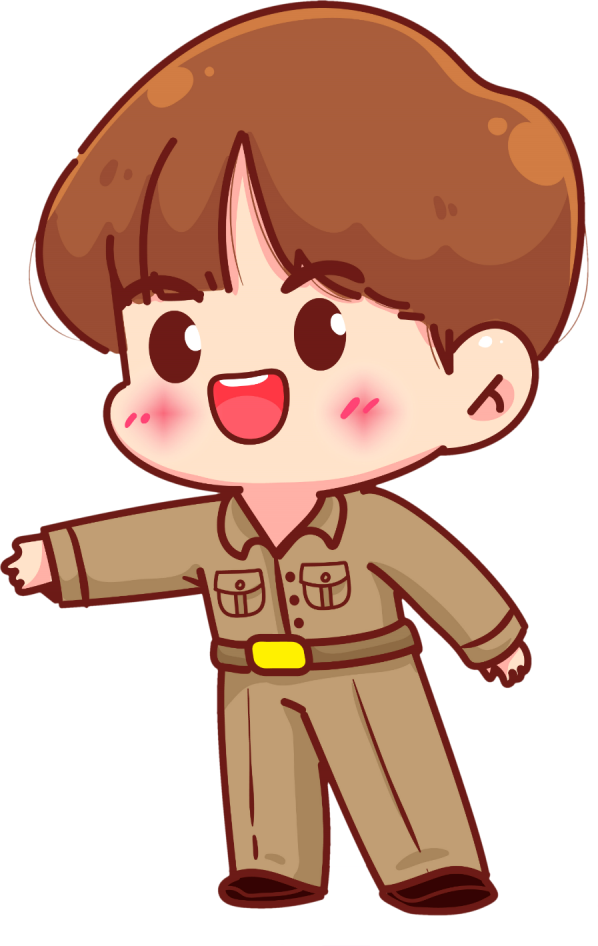 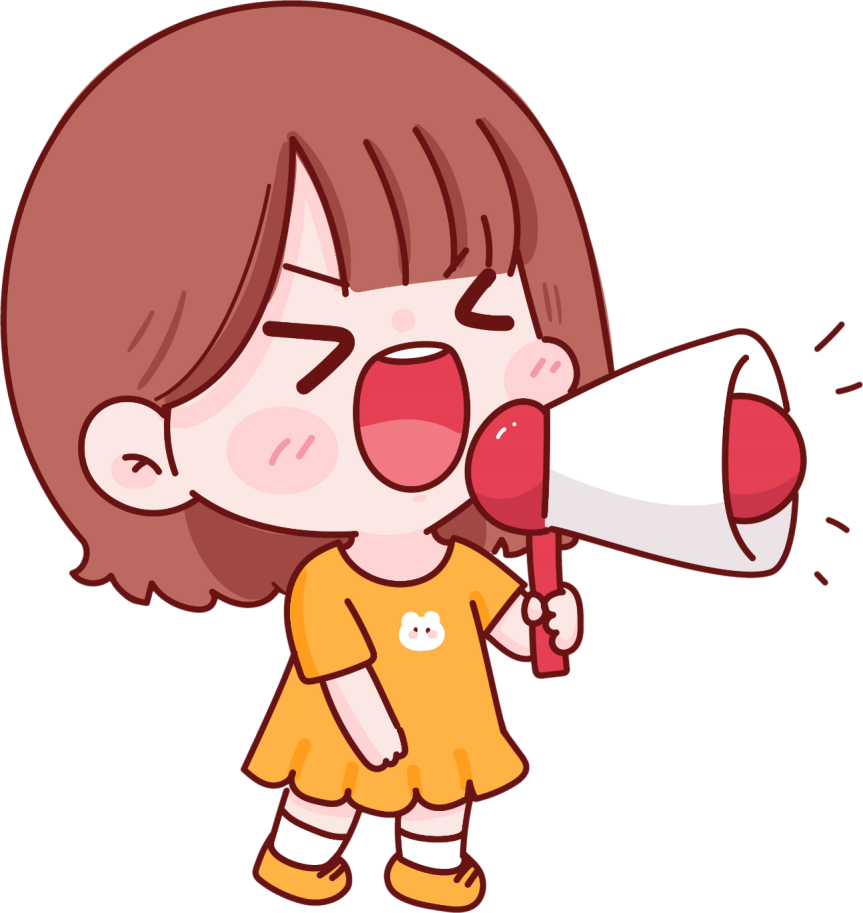 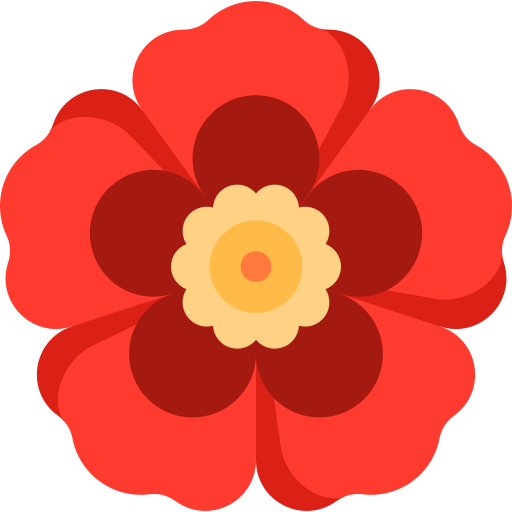 +1
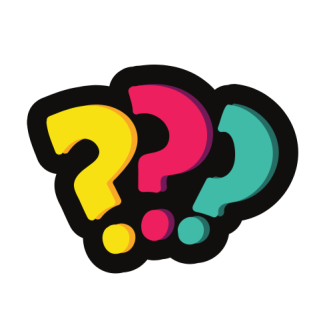 Câu 3: Thế kỉ XX bắt đầu từ năm bao nhiêu?
Năm 1901
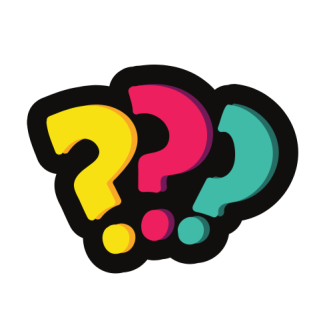 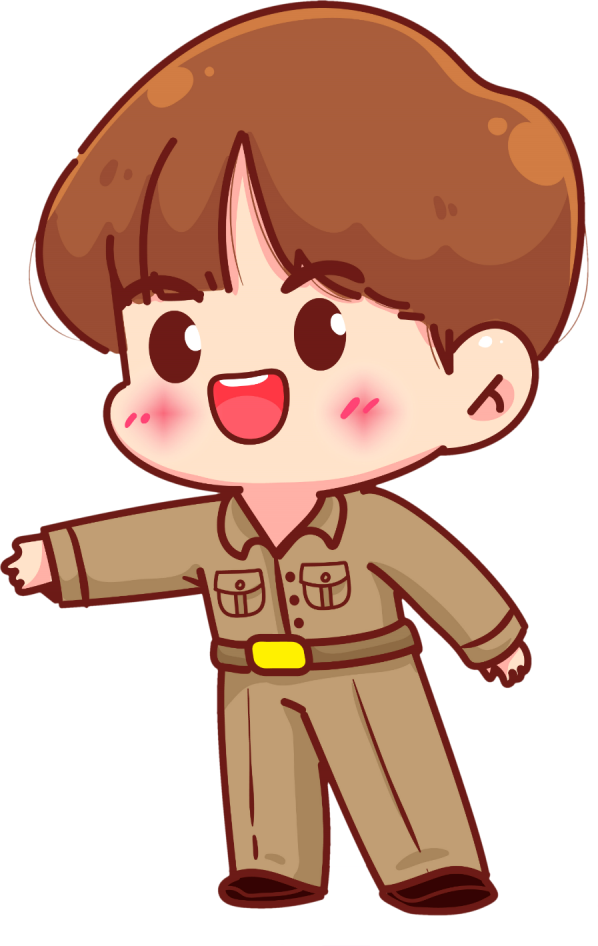 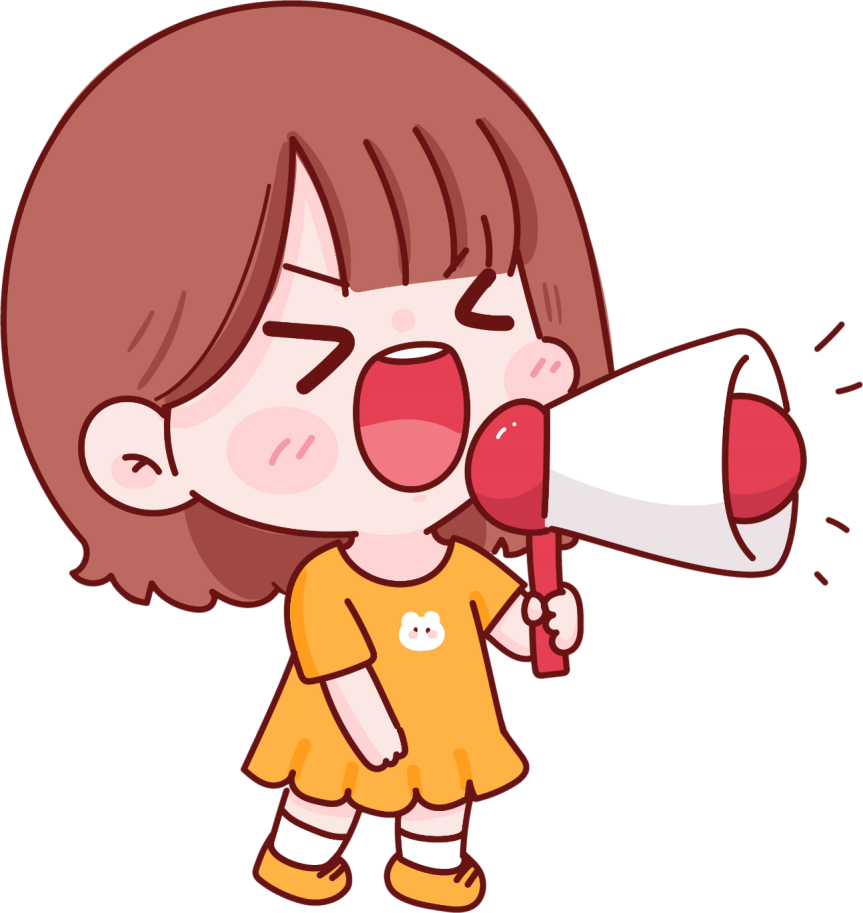 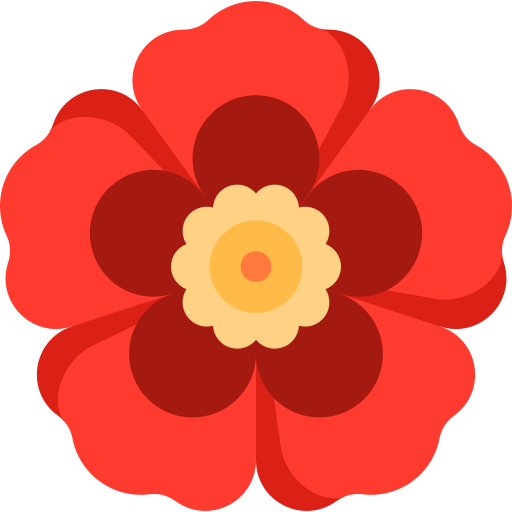 +1
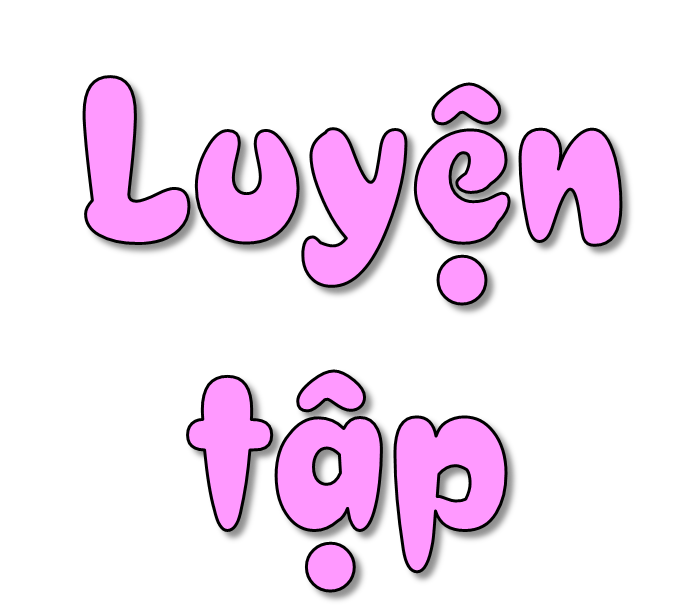 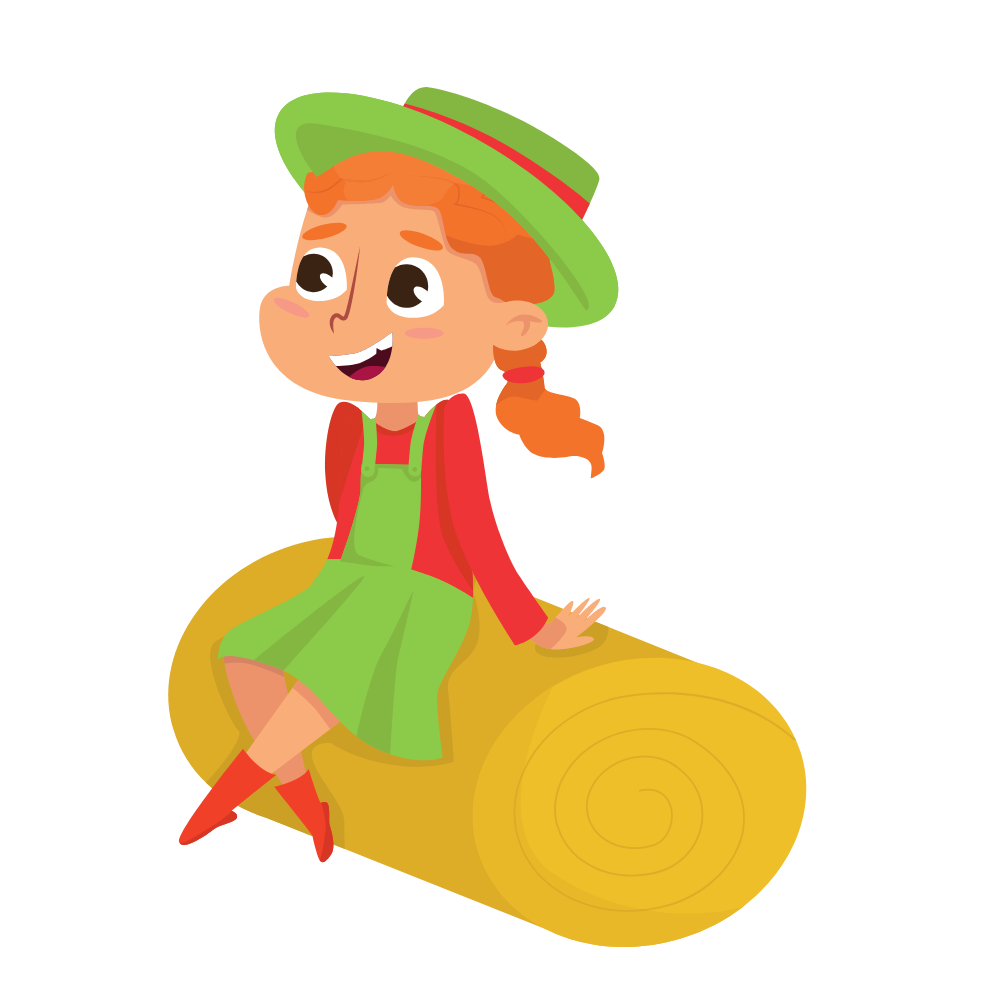 [Speaker Notes: Thiết kế: Hương Thảo – Zalo 0972.115.126. Các nick khác đều là giả mạo, ăn cắp chất xám.
Facebook: https://www.facebook.com/huongthaoGADT]
1
Số?
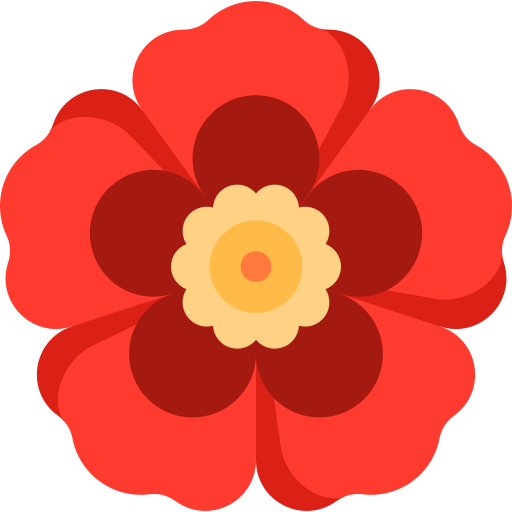 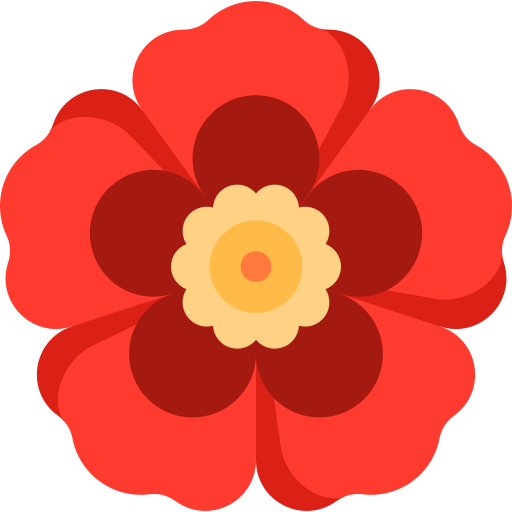 800
2
3
200
300
8
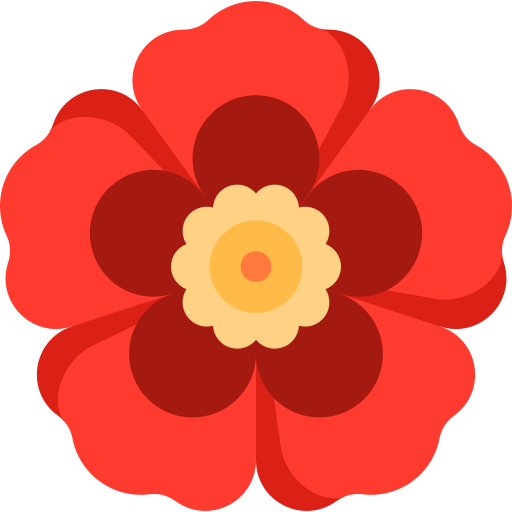 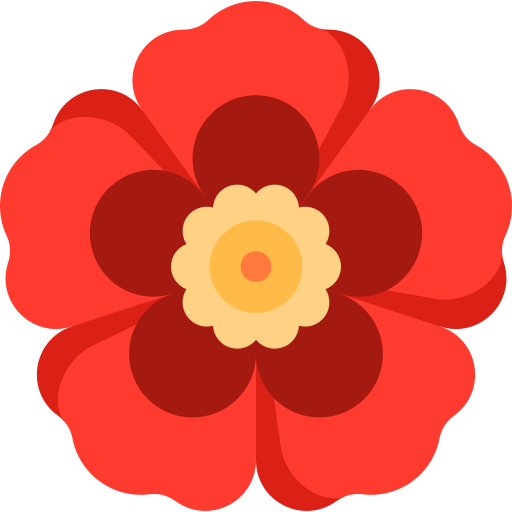 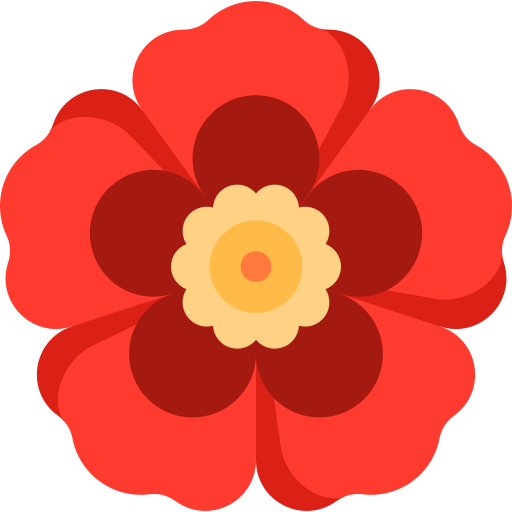 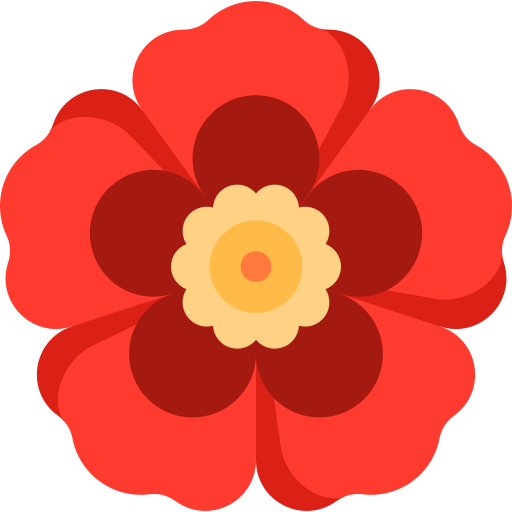 [Speaker Notes: Thiết kế: Hương Thảo – Zalo 0972.115.126. Các nick khác đều là giả mạo, ăn cắp chất xám.
Facebook: https://www.facebook.com/huongthaoGADT]
2
Số?
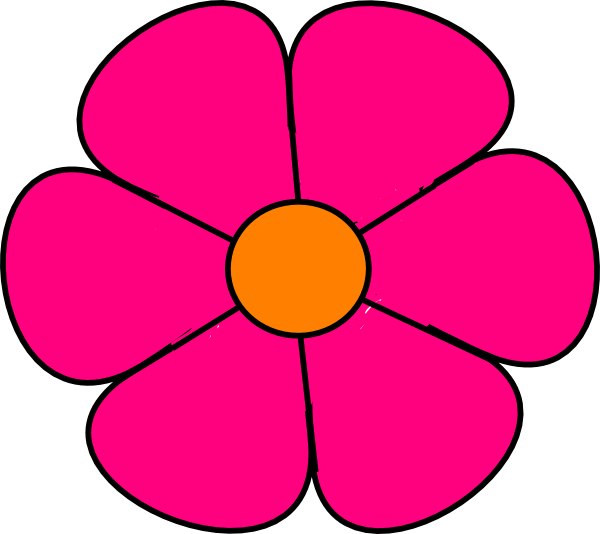 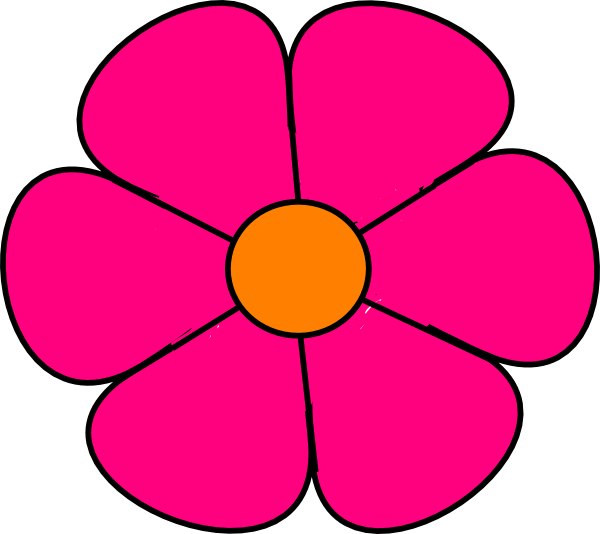 a) 7 yến 3 kg =              kg
2 yến 5 kg =           kg
b) 4 tạ 15 kg =             kg
c) 5 tấn =             yến
3 tạ 3 yến =             yến
1 tấn 89 kg =               kg
33
1 089
25
415
73
500
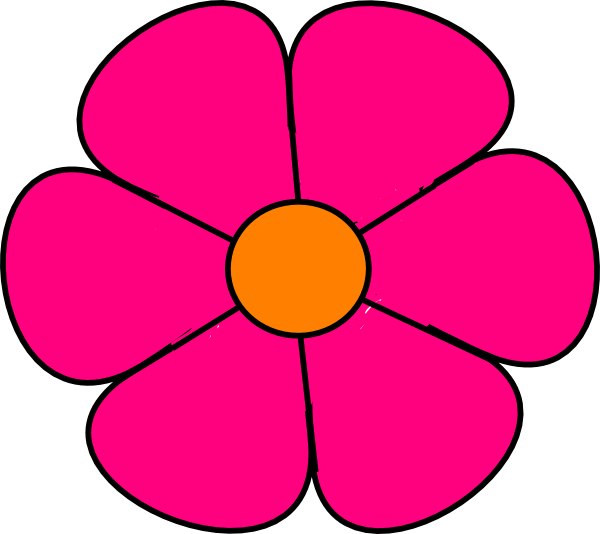 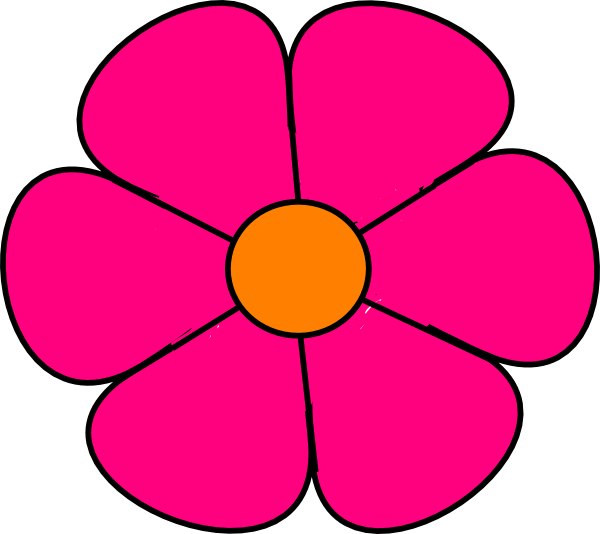 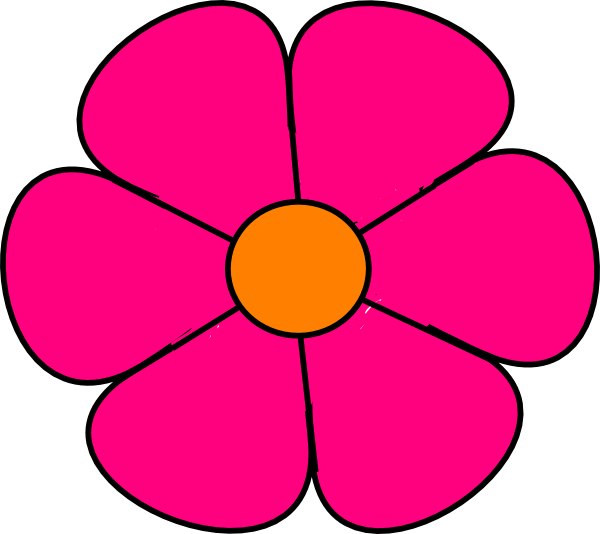 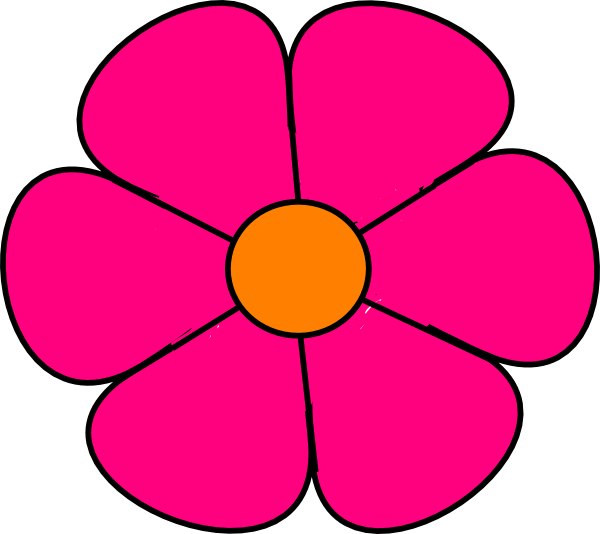 [Speaker Notes: Thiết kế: Hương Thảo – Zalo 0972.115.126. Các nick khác đều là giả mạo, ăn cắp chất xám.
Facebook: https://www.facebook.com/huongthaoGADT]
3
Số?
Thửa ruộng của chú Năm có dạng hình chữ nhật với diện tích 4 000 m2. Chú Năm chia thành 4 phần đều nhau như hình vẽ.
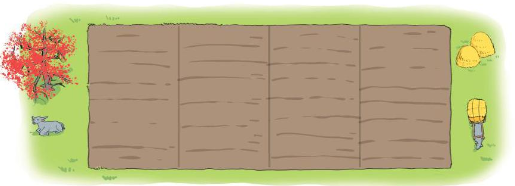 ?
a) Diện tích mỗi phần là         m2
b) Cứ mỗi 1 000 m2, chú Năm thu hoạch được khoảng 7 tạ thóc. Như vậy chú Năm thu hoạch được tất cả          tạ thóc.
?
3
Số?
Thửa ruộng của chú Năm có dạng hình chữ nhật với diện tích 4 000 m2. Chú Năm chia thành 4 phần đều nhau như hình vẽ.
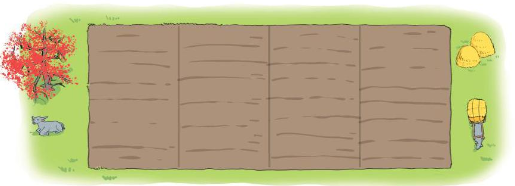 ?
a) Diện tích mỗi phần là         m2
a. Diện tích mỗi phần của thửa ruộng là: 
4000 : 4 = 1000 (m2)
Thửa ruộng của chú Năm có dạng hình chữ nhật với diện tích 4 000 m2. Chú Năm chia thành 4 phần đều nhau như hình vẽ.
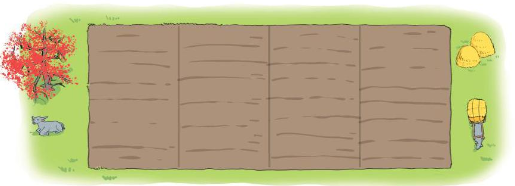 b) Cứ mỗi 1 000 m2, chú Năm thu hoạch được khoảng 7 tạ thóc. Như vậy chú Năm thu hoạch được tất cả          tạ thóc.
b. Cứ mỗi 1000 m2, chú Năm thu được khoảng 7 tạ thóc, vậy chú Năm thu được tất cả số tạ thóc là:
                 4000 x 7 = 28 000 (tạ thóc)
                                    Đáp số: a. 1000 m2
                                                           b. 28 000 tạ thóc
?
Nam chạy một vòng quanh sân hết 2 phút 30 giây. Hỏi nếu cứ chạy như thế đúng hai vòng thì Nam chạy hết bao nhiêu giây?
4
Bài giải:
Đổi: 2 phút 30 giây = 150 giây
   Thời gian Nam chạy hết hai vòng như thế  là:
          150 x 2 = 300 (giây)
                       Đáp số: 300 giây
5
Chọn cân nặng thích hợp với mỗi đồ vật.
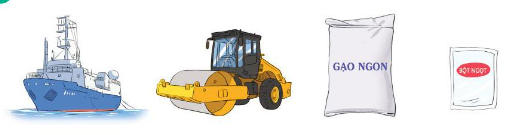 50 tạ
5 yến
500 g
5 000 tấn
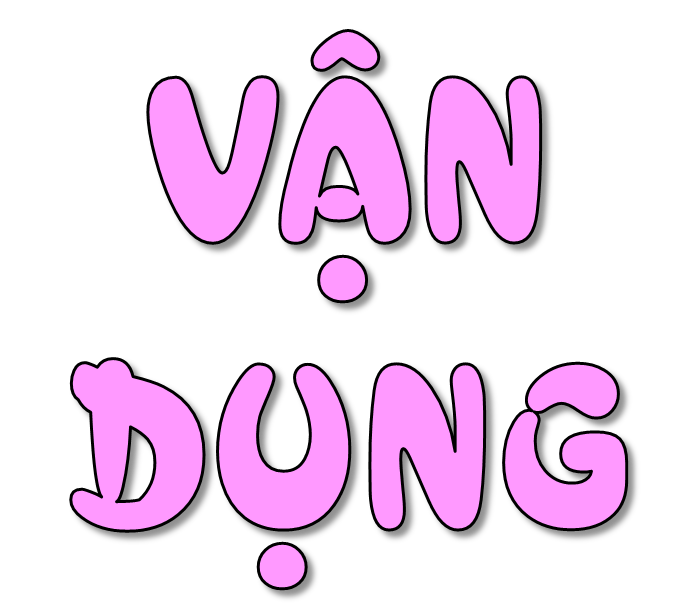 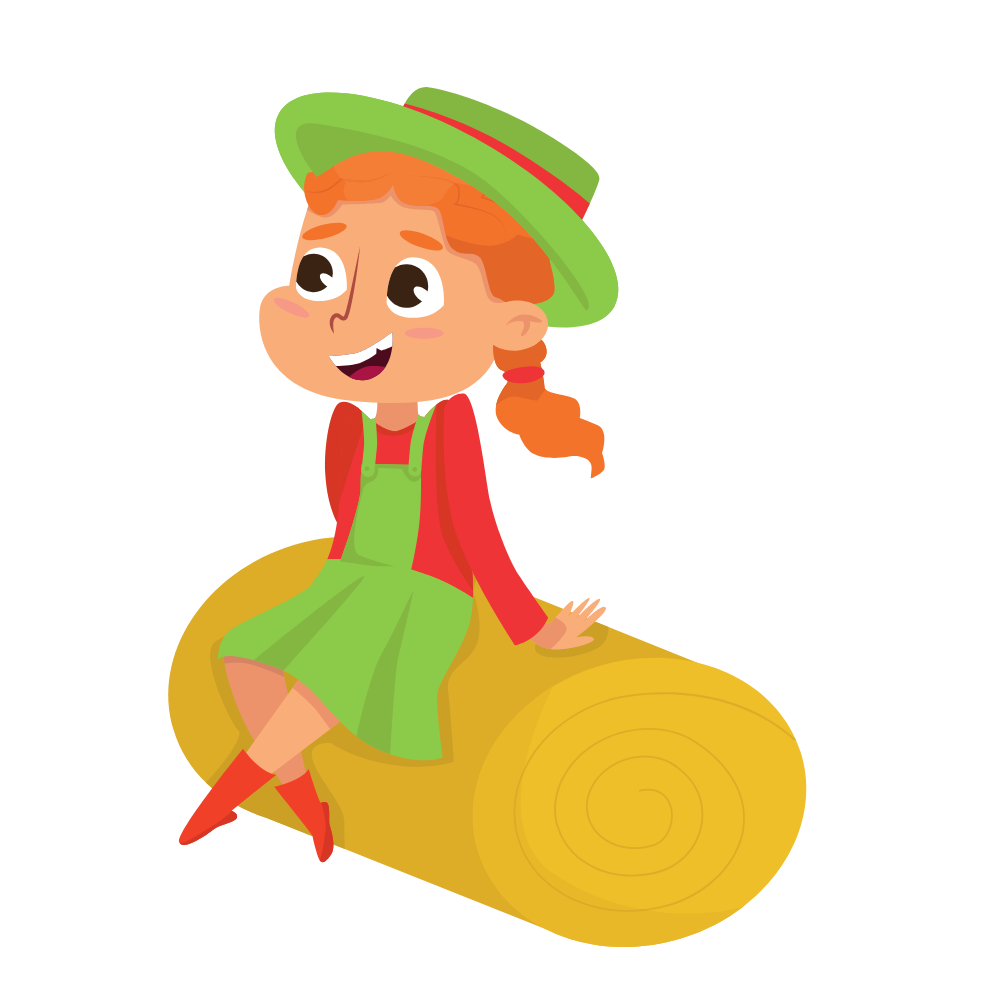 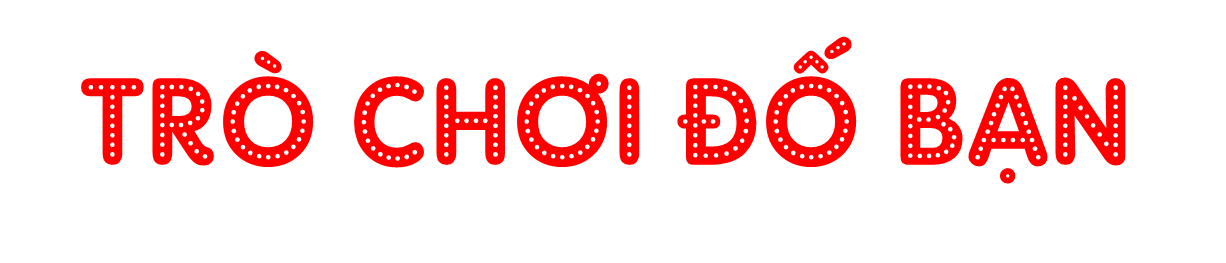 Luật chơi
Ví dụ: HS 1: 6 m2=..?.. dm2, sau đó đố 1 HS khác bất kì, HS 2 trả lời đúng sẽ được quyền đố HS khác.
Ai đúng sẽ được tuyên dương.
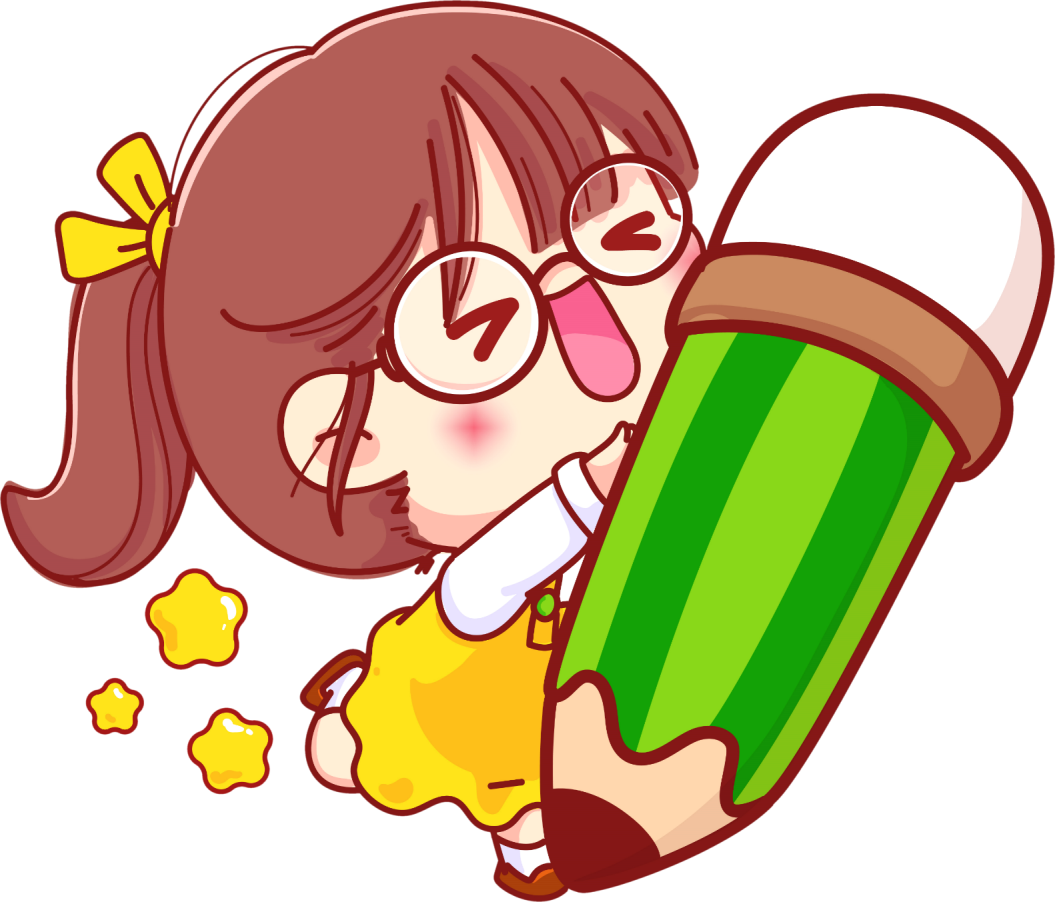 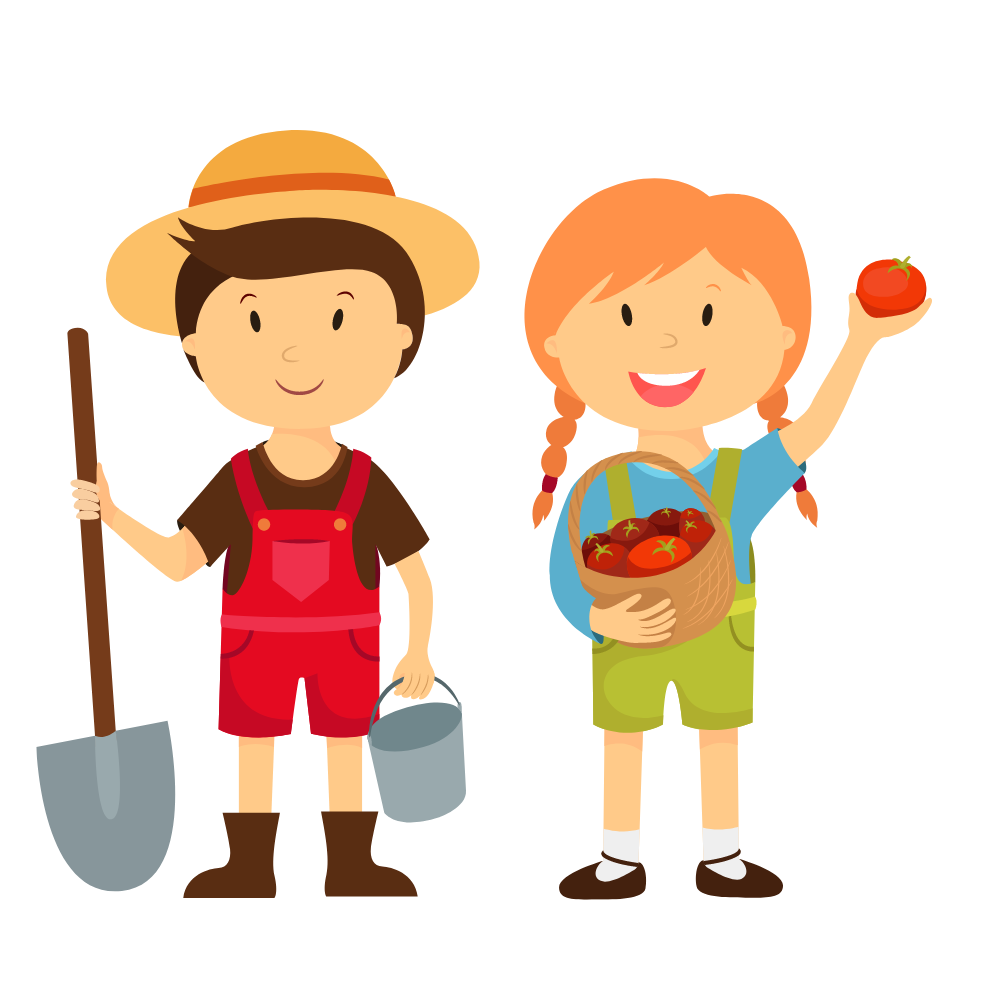 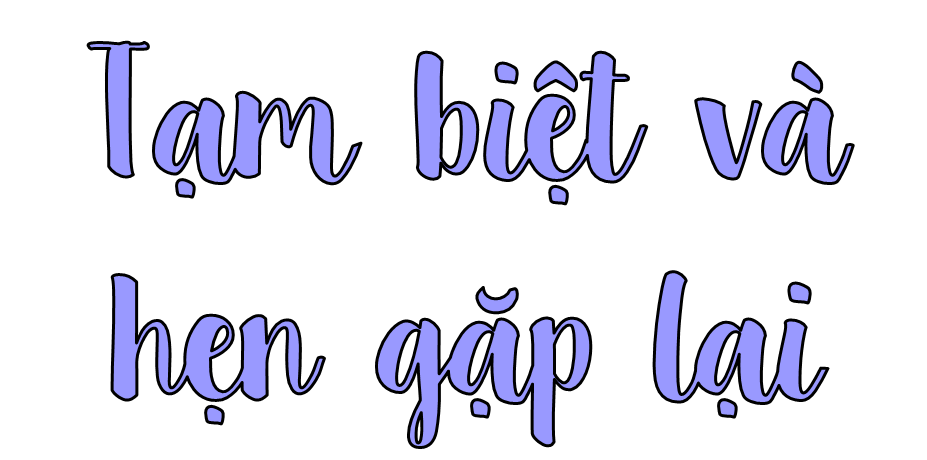 [Speaker Notes: Thiết kế: Hương Thảo – Zalo 0972.115.126. Các nick khác đều là giả mạo, ăn cắp chất xám.
Facebook: https://www.facebook.com/huongthaoGADT]